Наши родные и близкие ковали ПОБЕДУ!!!
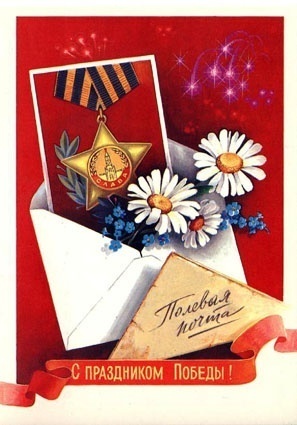 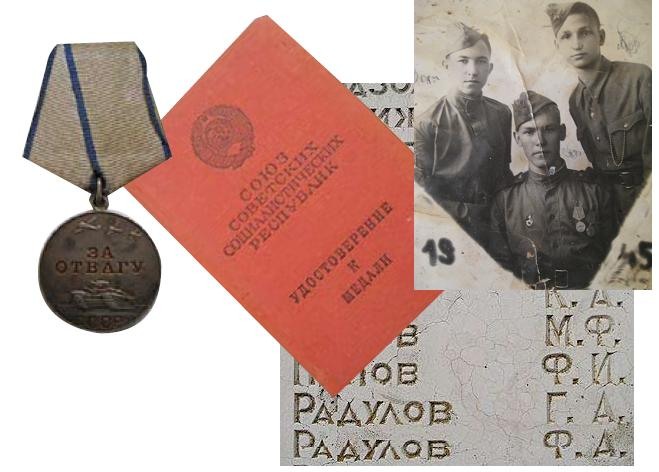 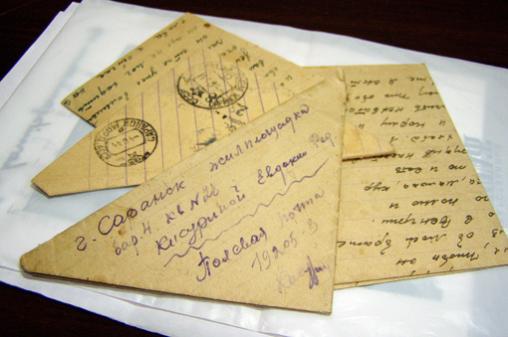 1
МОРОЗОВ ИВАН НИКИФОРОВИЧ
 (папа преподавателя Арнст Е.И.). Прошел всю войну.
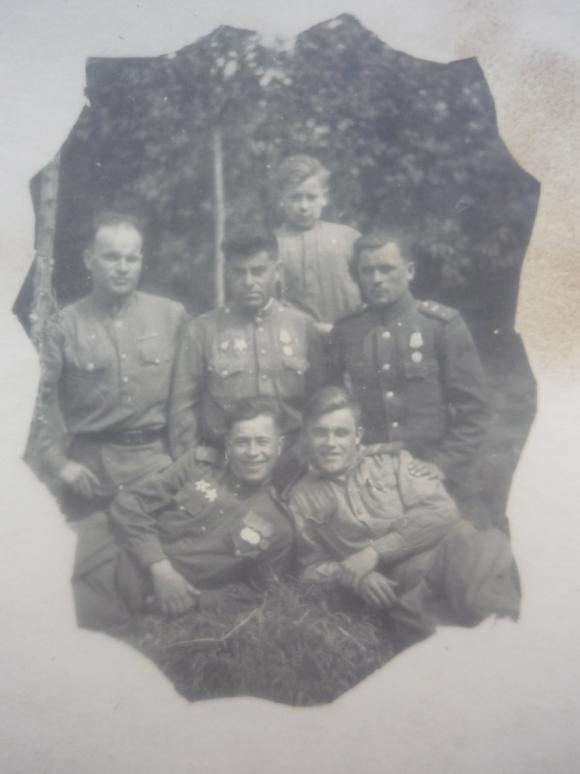 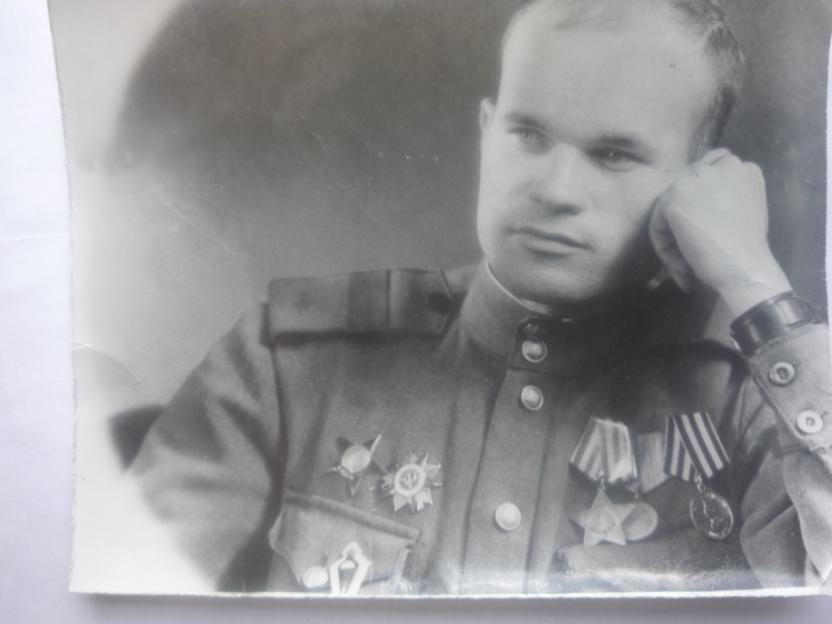 2
САВЕЛЬЕВ АЛЕКСЕЙ ФЕДОРОВИЧ (дед преподавателя Савельевой Е.А.) 
Пропал без вести 1 мая 1942 года
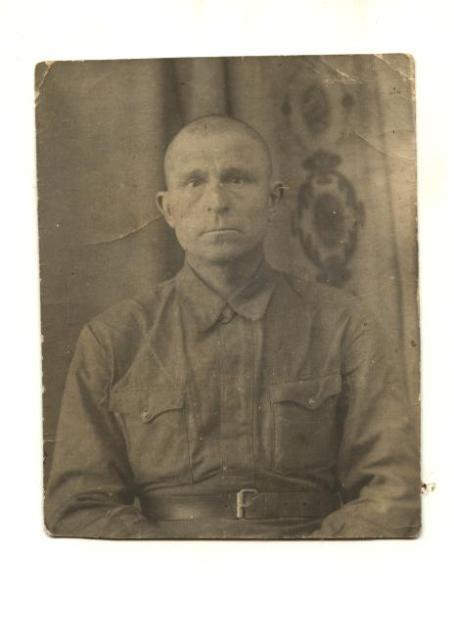 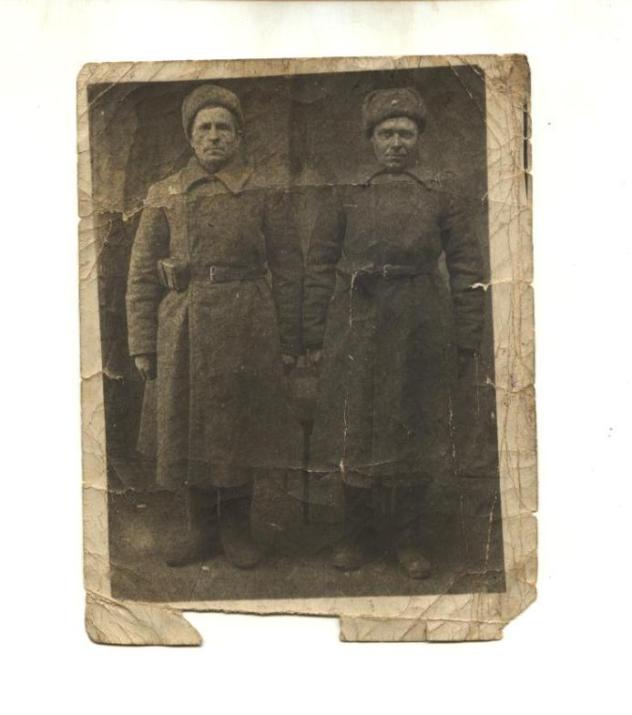 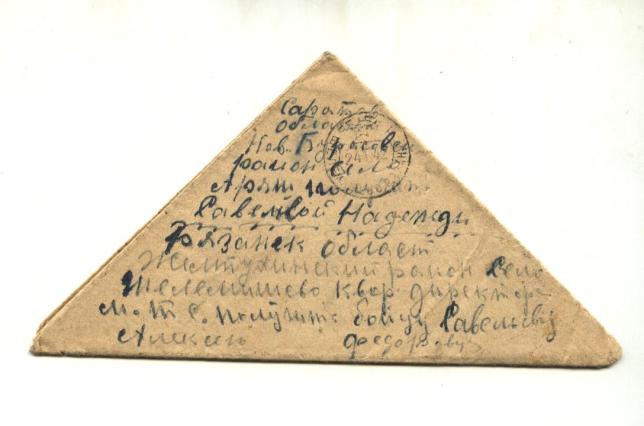 3
ВАКУЛЕНКО  МАРИЯ  ФЕДОРОВНА
 (мама преподавателя Вакуленко С.Г). Жила на оккупированной территории.
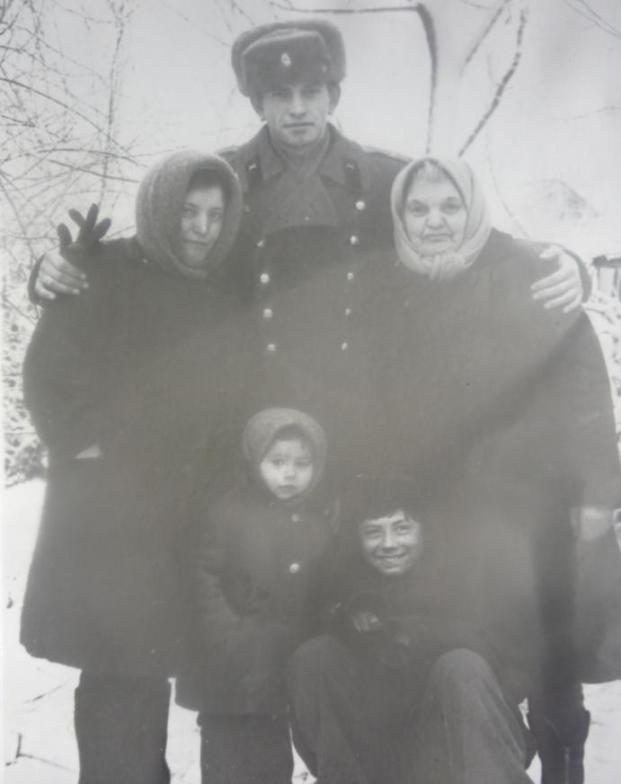 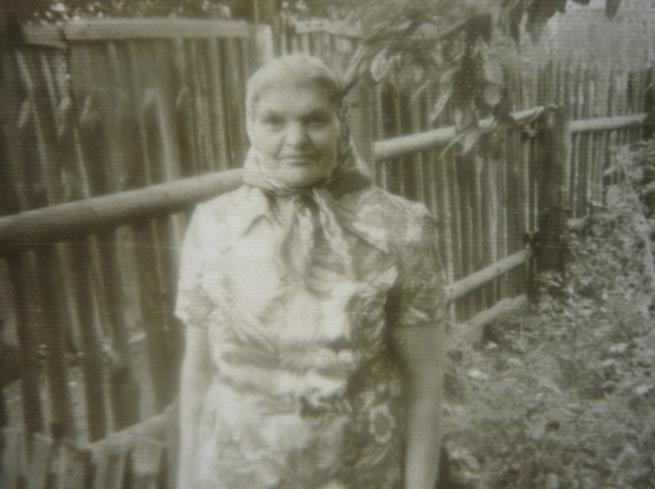 4
60
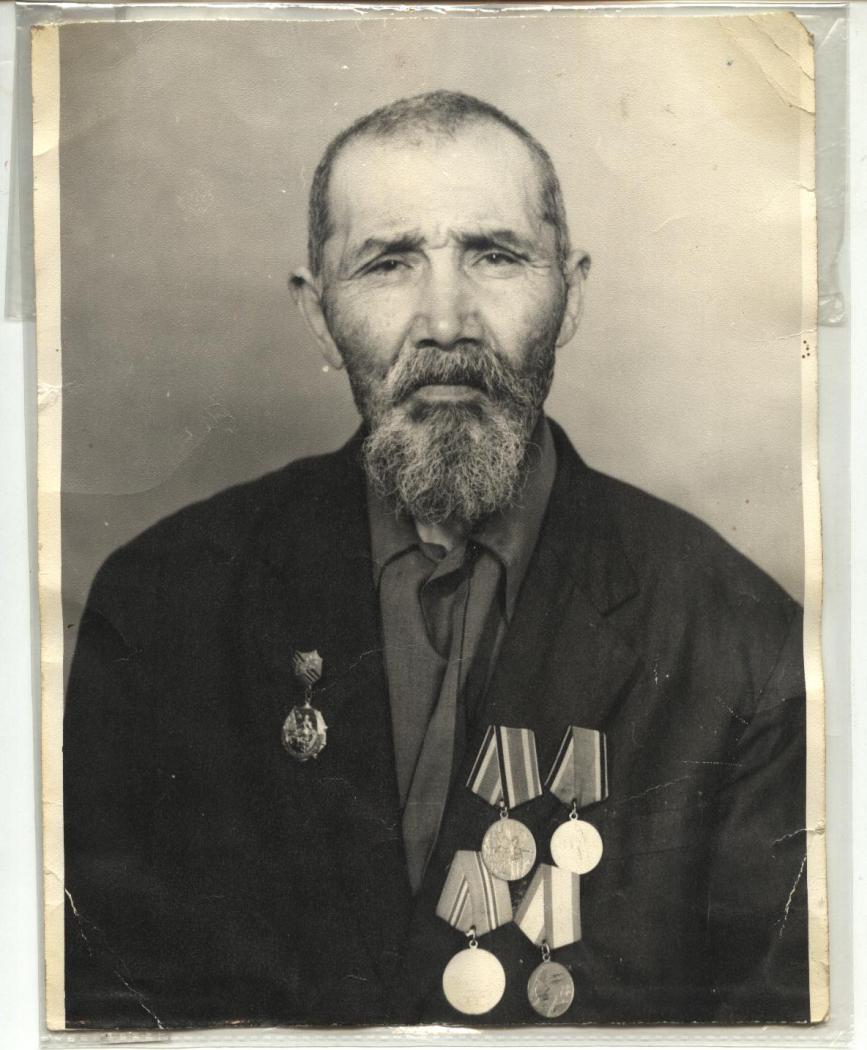 УМАРОВ
Урангали
Айдарович
(прадед уч-ся гр.№23 Аймагамбетова Дамира)
Прошел всю войну.
5
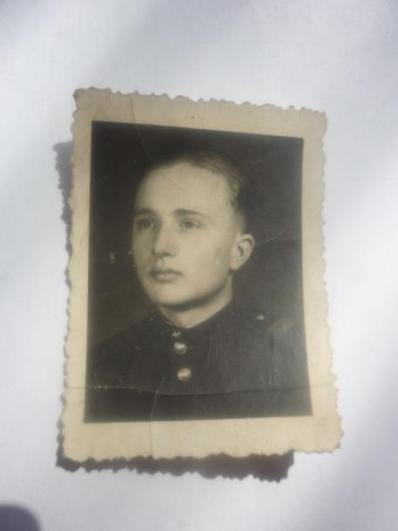 Буравлев Пётр Иванович (свекор преподавателя Буравлевой Е.В.). Прошел всю войну.
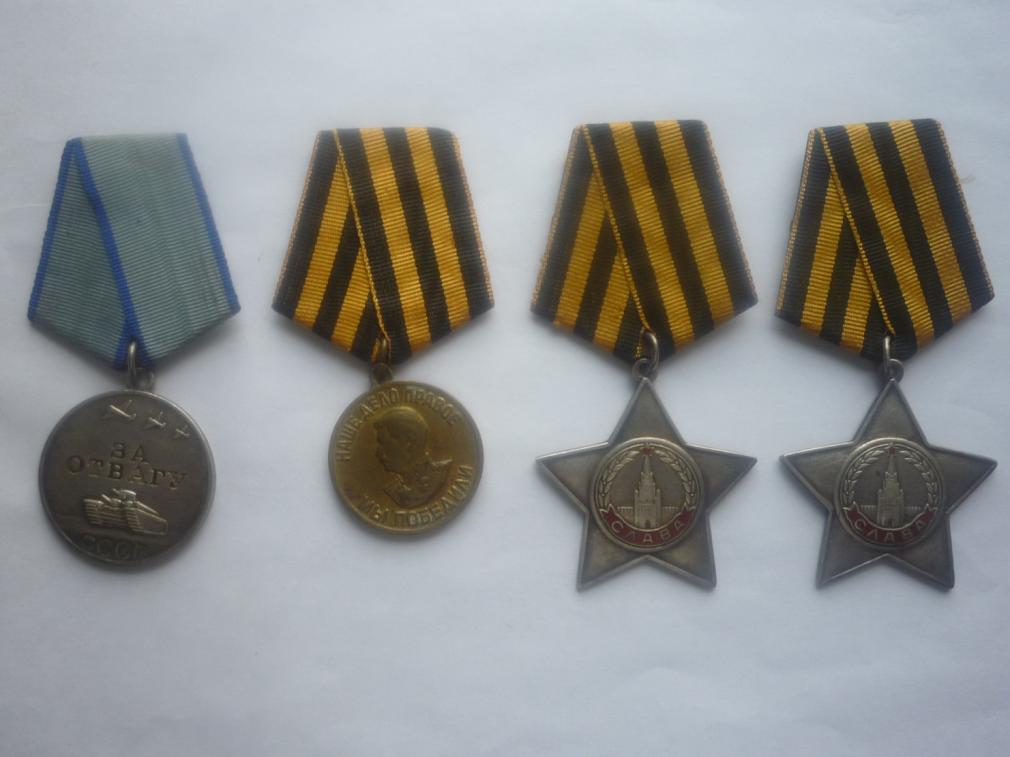 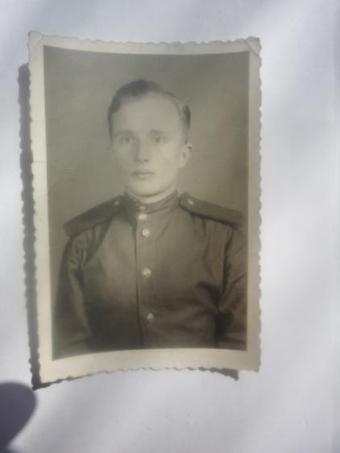 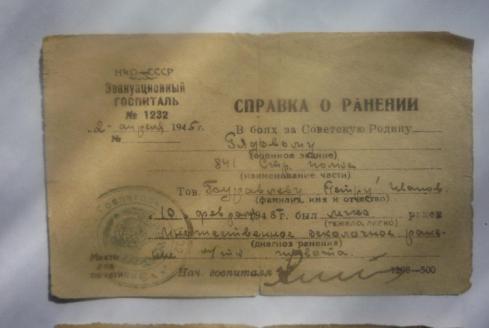 6
62
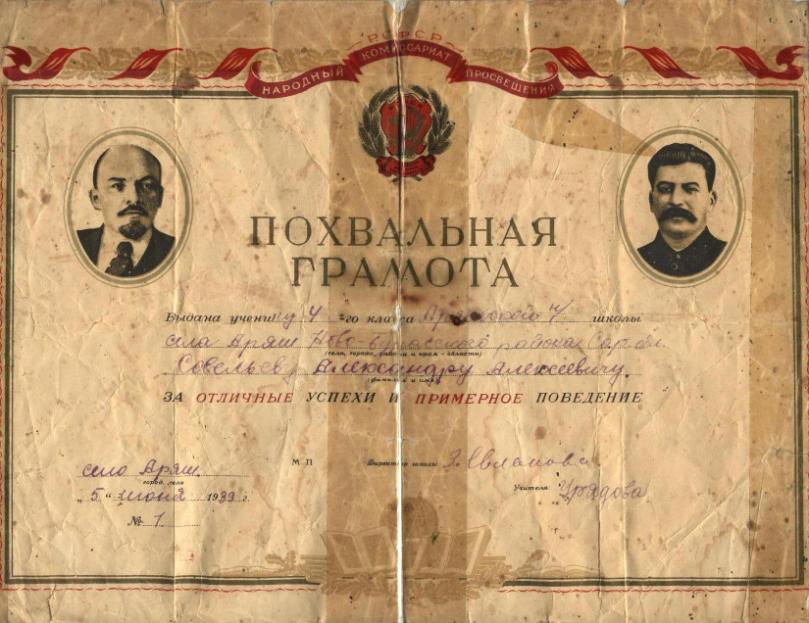 САВЕЛЬЕВ АЛЕКСАНДР АЛЕКСЕЕВИЧ(папа преподавателя Савельевой Е.А.) Работал с 14 лет всю войну.
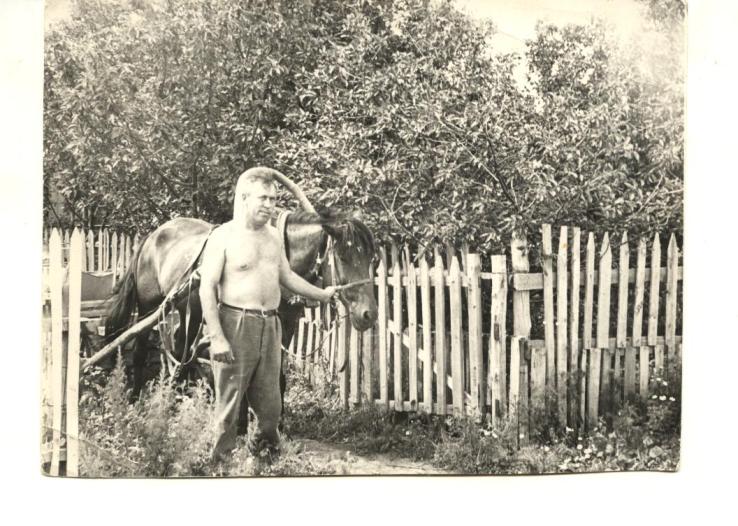 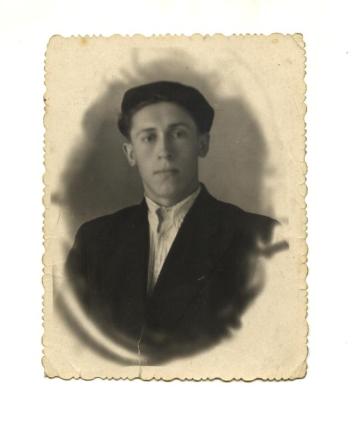 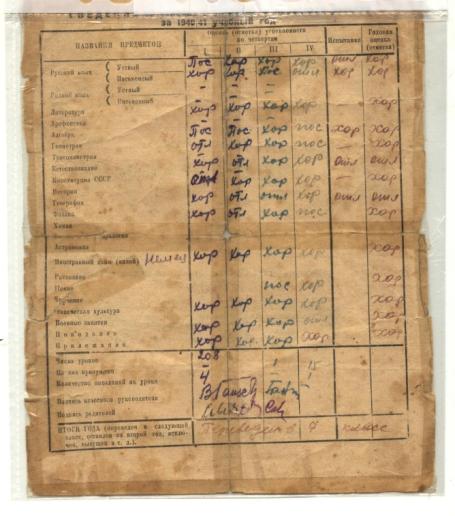 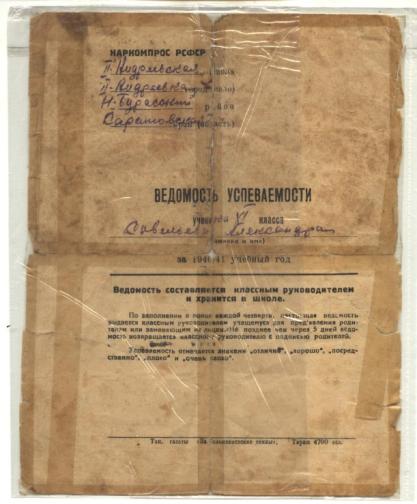 7
85
ЕСЬКОВА Антонина Алексеевна
(бабушка Тихоновой Марии гр №11)
С 14 летнего возраста работала  на военном заводе 
№ 213
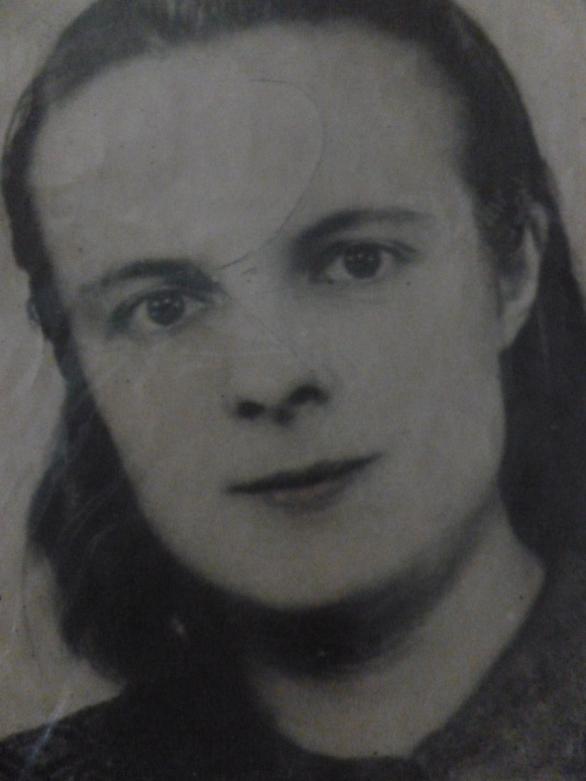 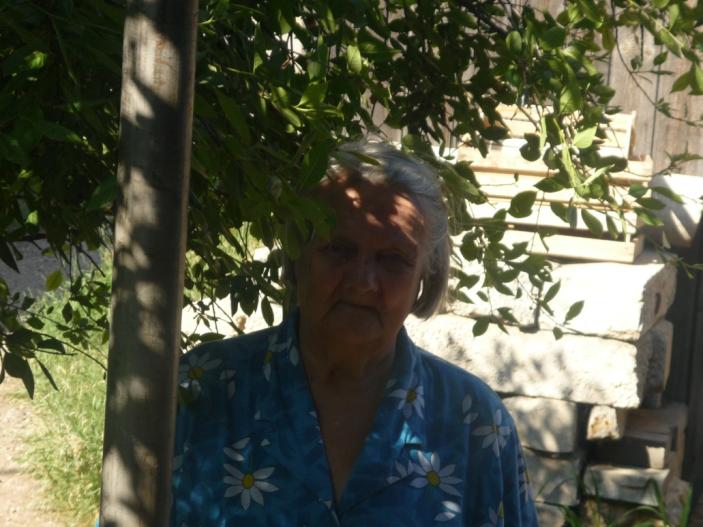 8
ШИКОВЕЦ Анастасия Егоровна 1927 – 2007 (мама преподавателя Тарасовой З.Ю.). Работала с 14 лет на заготовке зерна, таскала мешки весом 50кг.
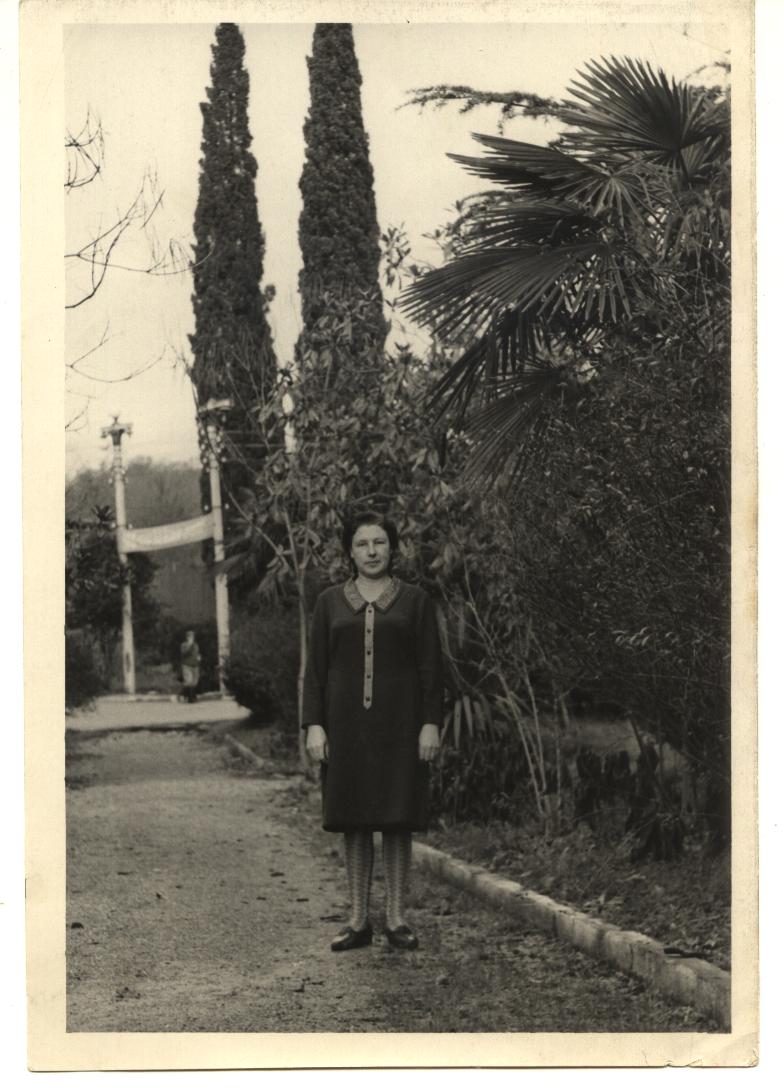 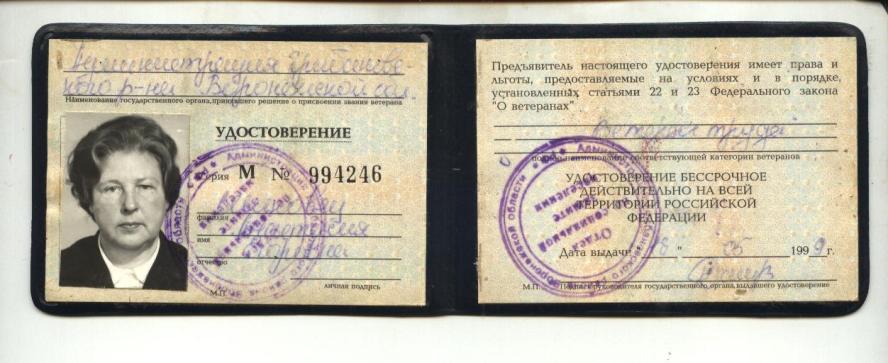 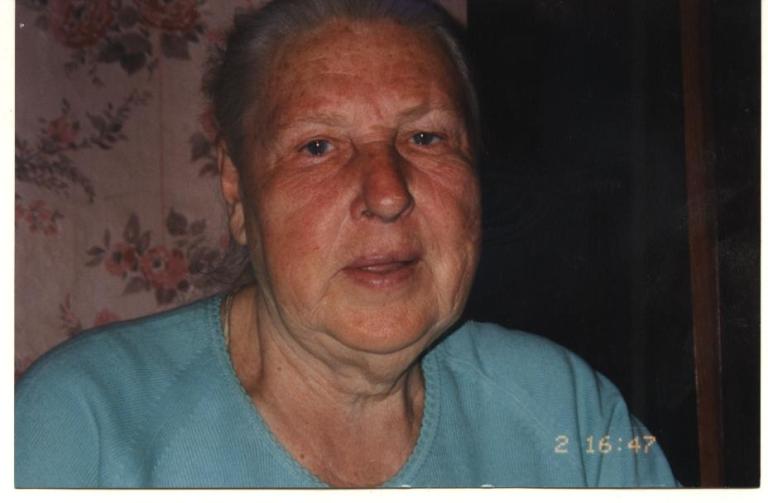 9
79
ИВЛЕВА (Захаркина) МАРИЯ АРСЕНТЬЕВНА (мама преподавателя Ивлевой О.Б.) Работала всю войну с 12 лет.
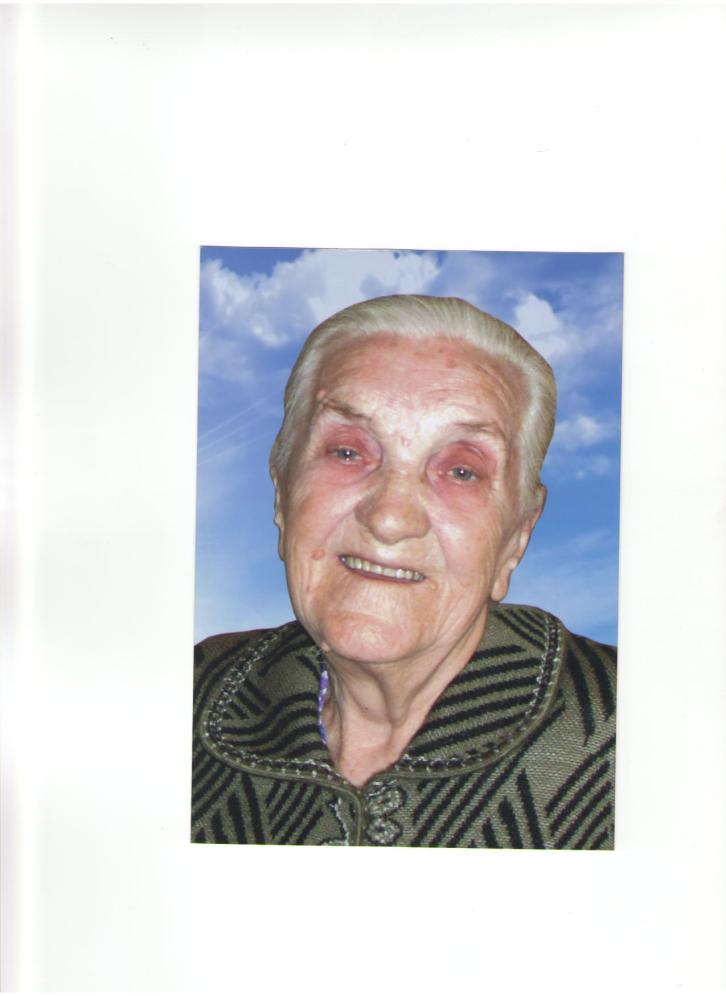 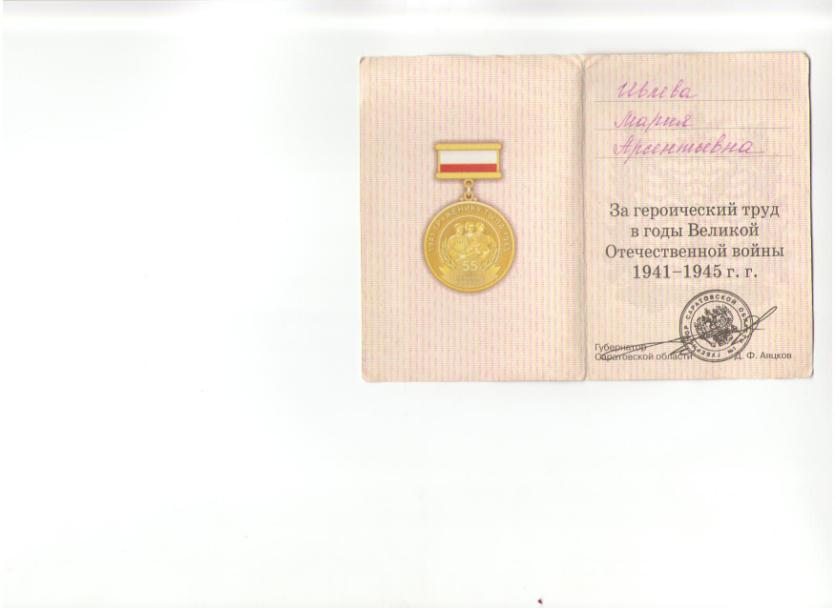 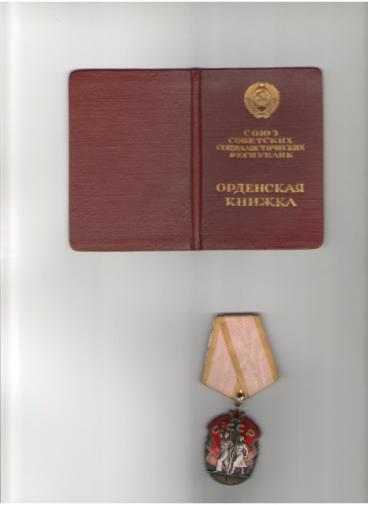 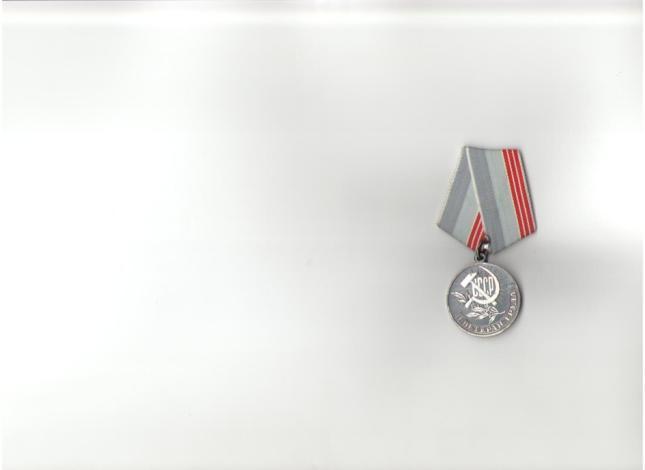 10
81
Горский Сергей Александрович –
 участник обороны Ленинграда
52
11
Клейменова Алла Михайловна (блокадница) в ЭМТТ
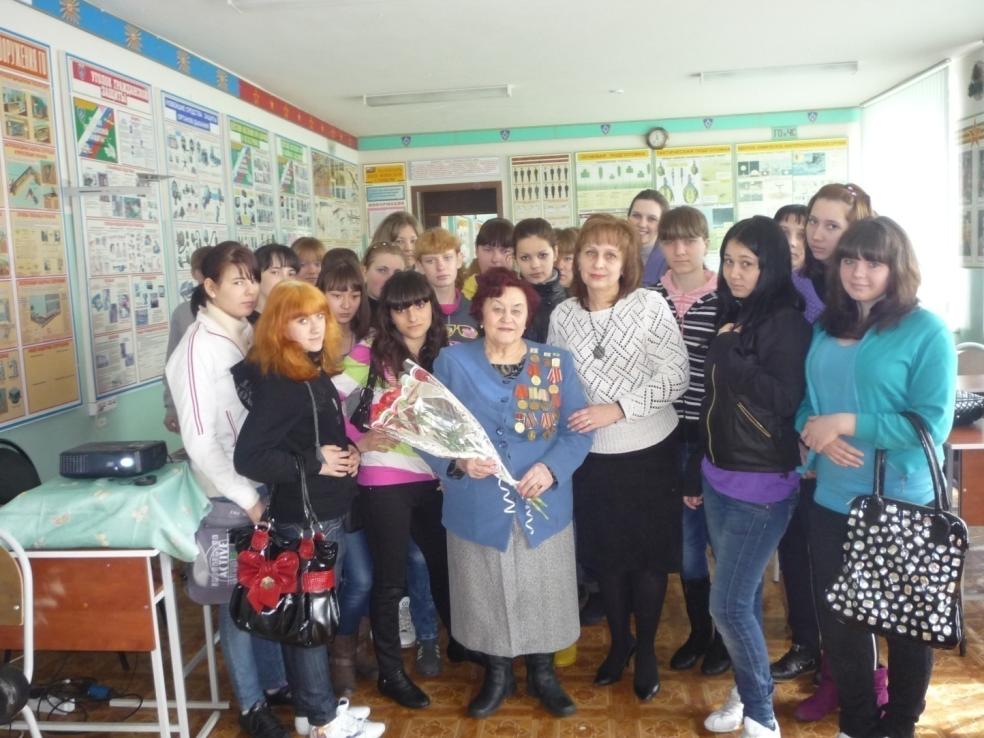 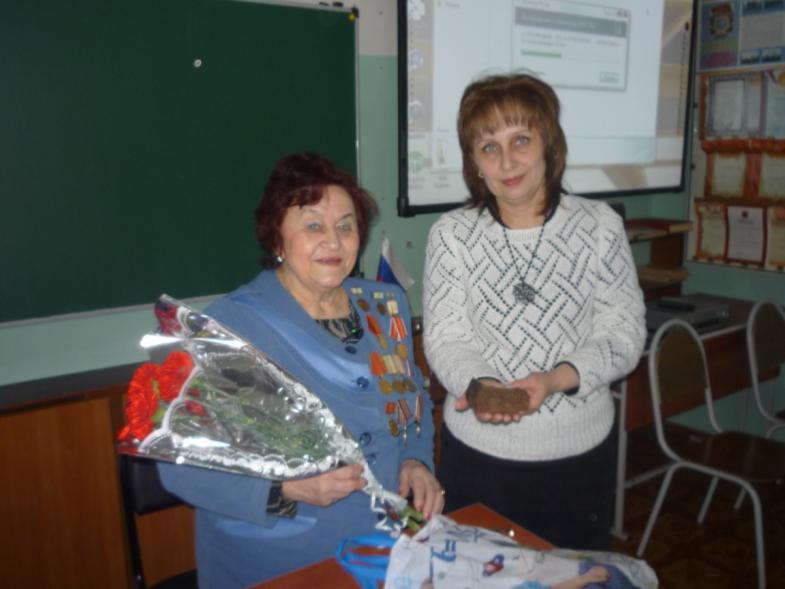 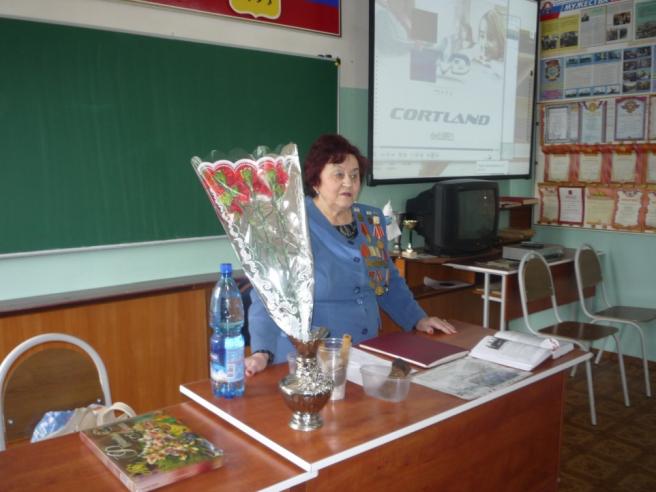 51
12
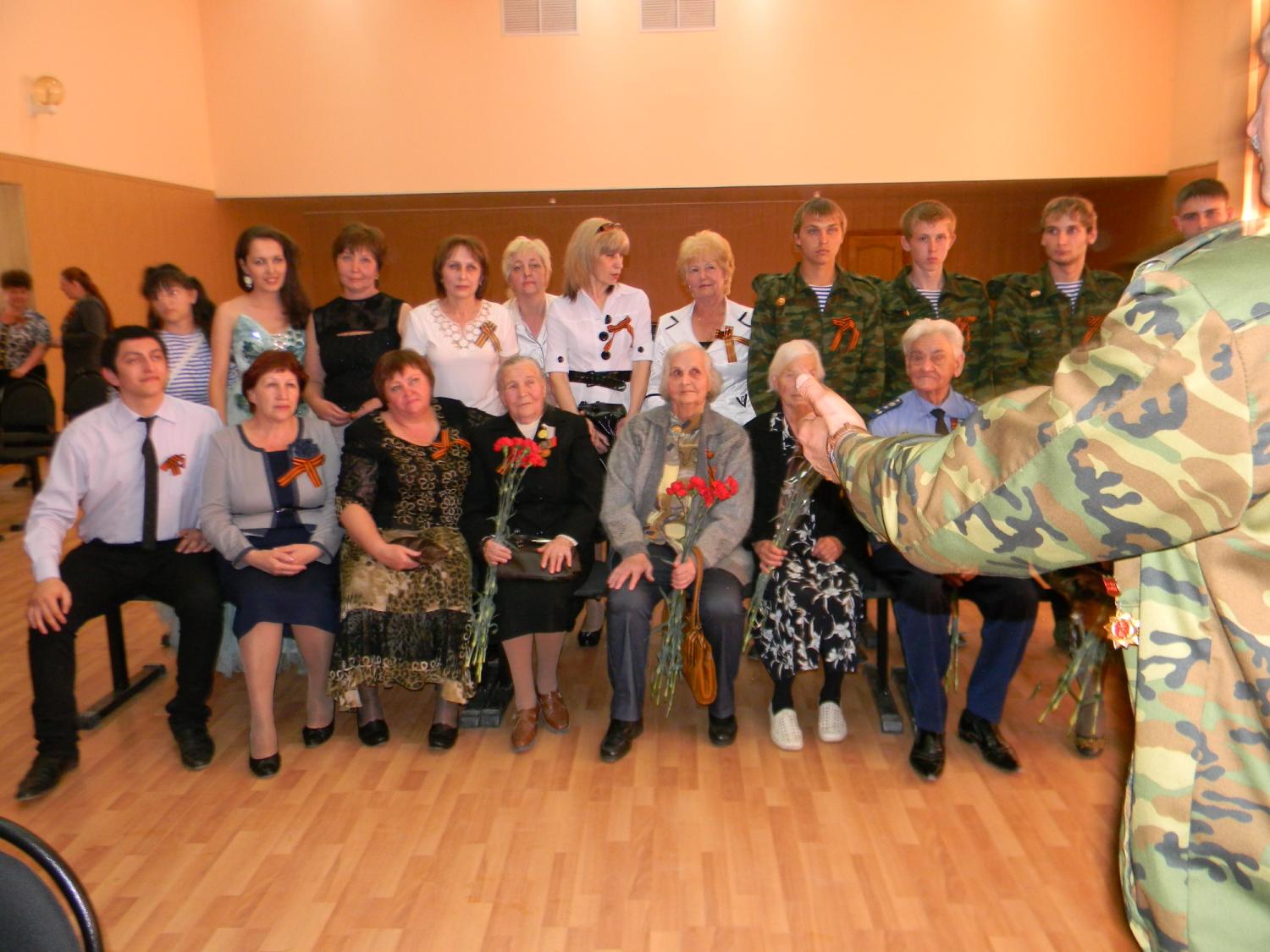 13
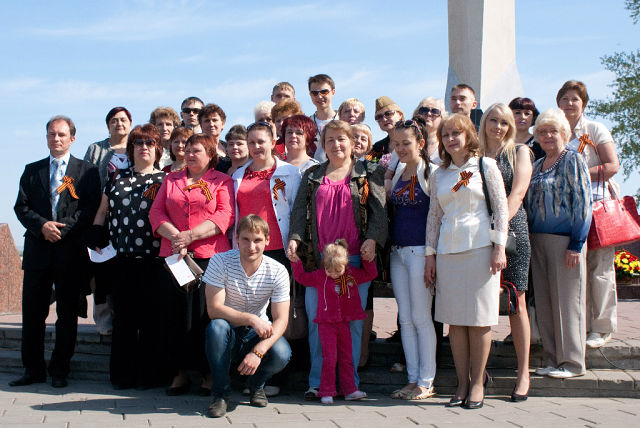 14
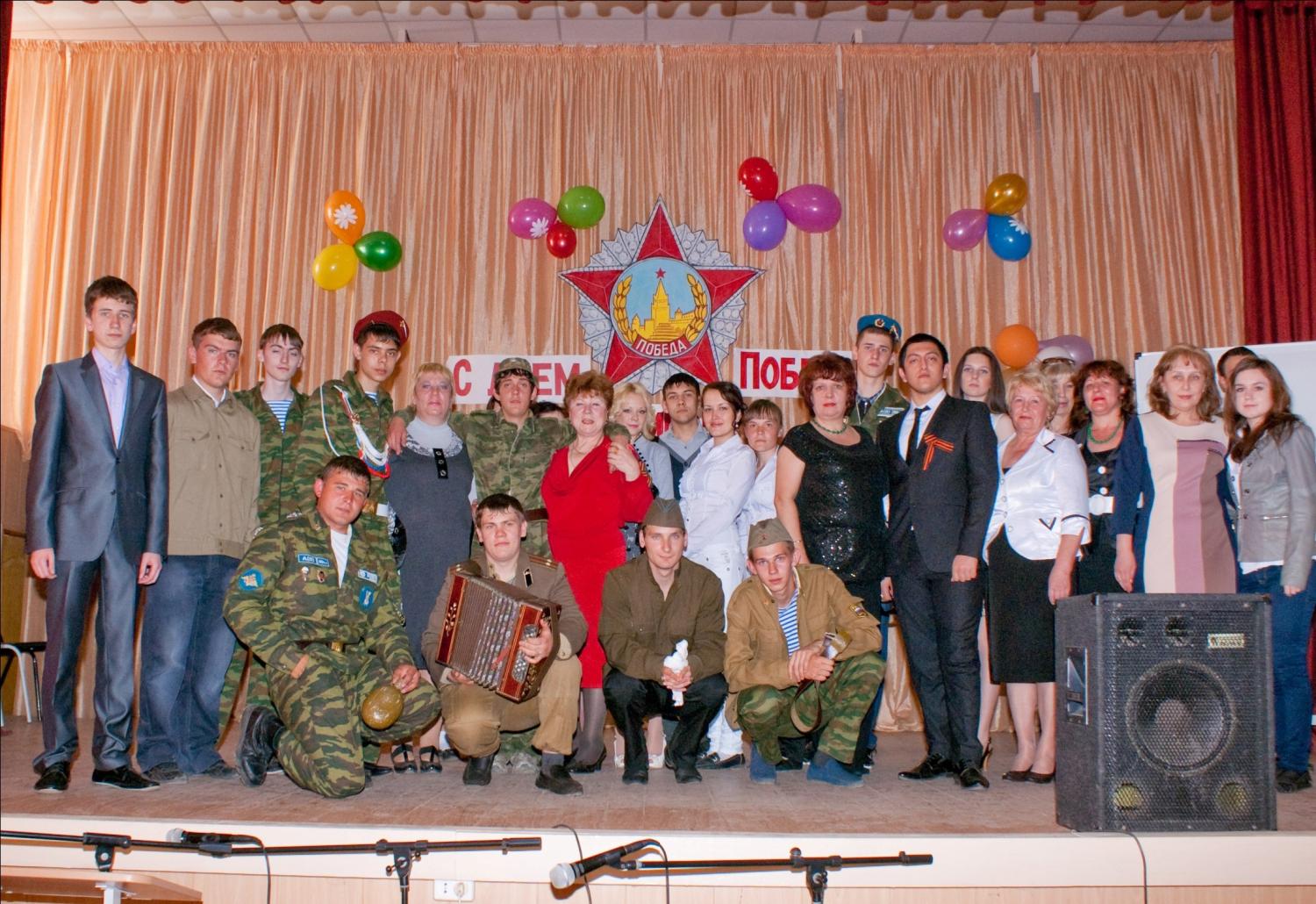 15
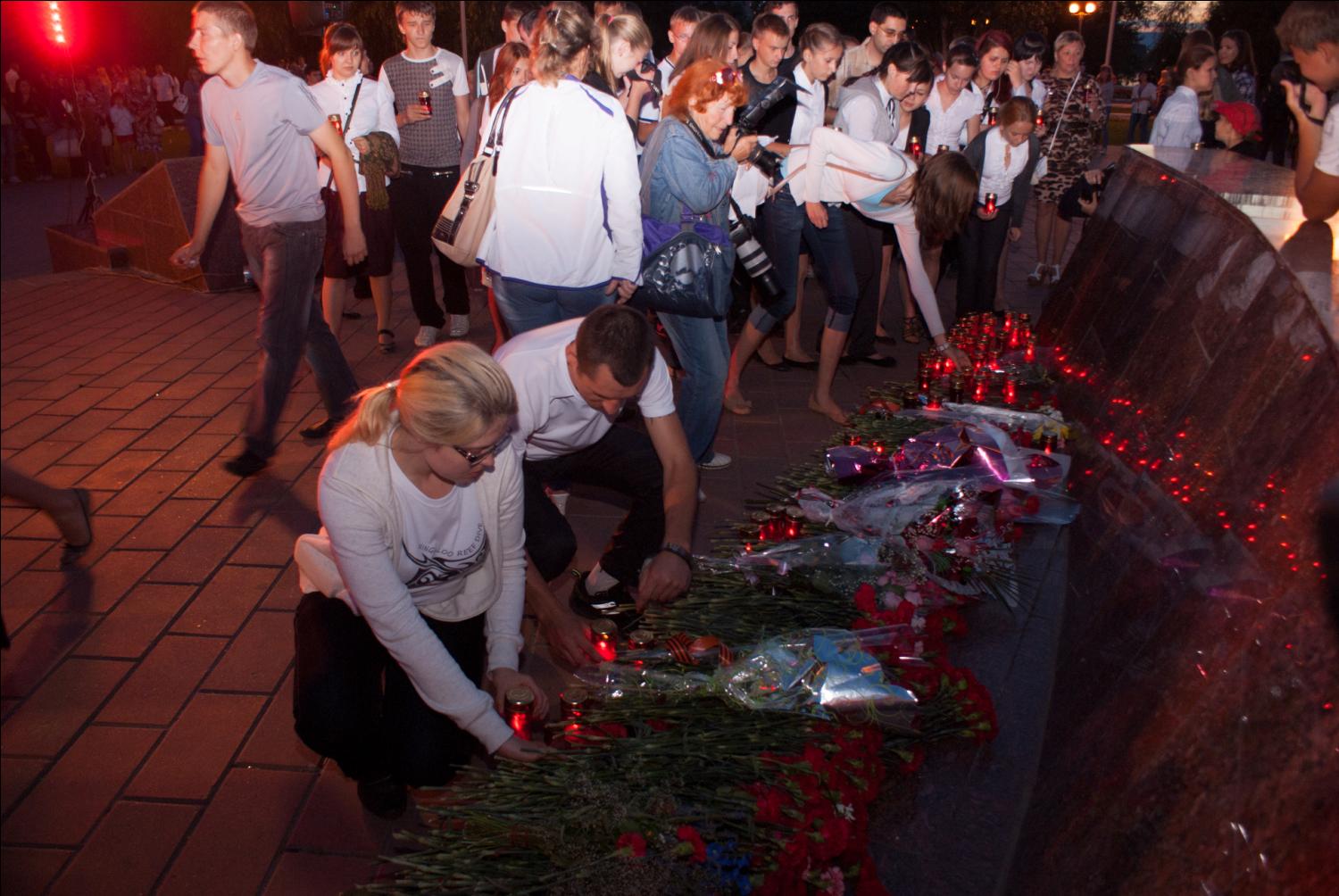 16
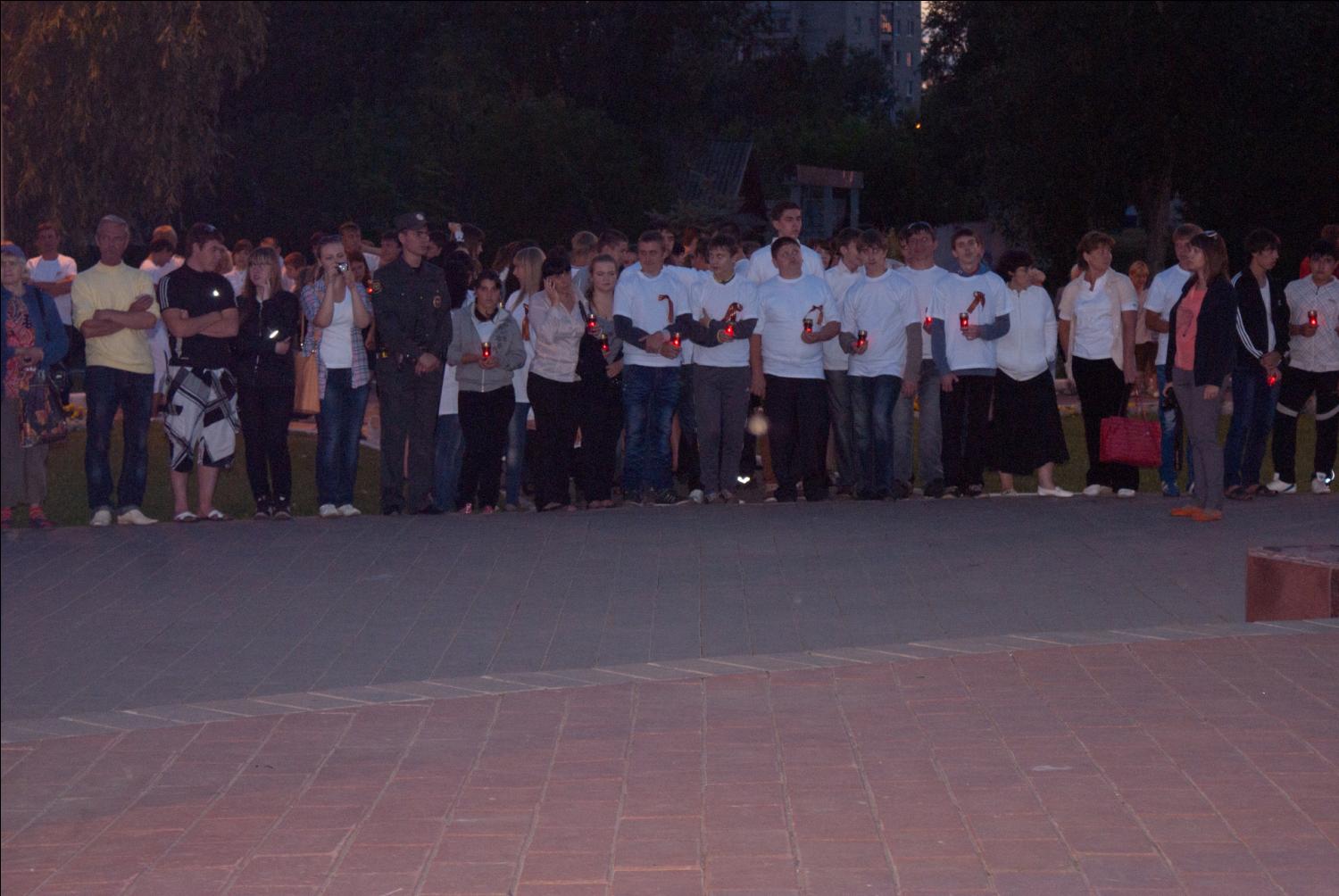 17
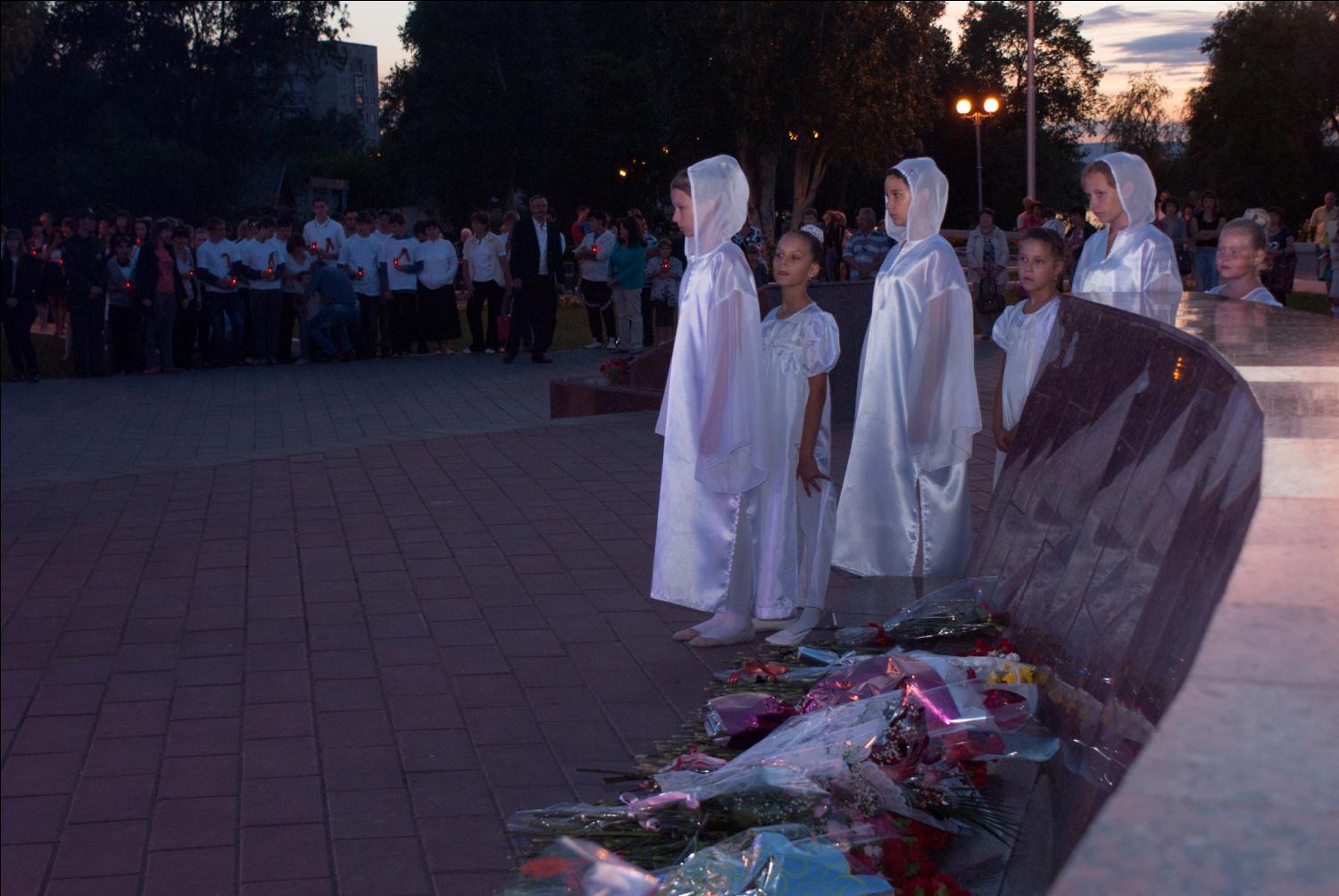 18
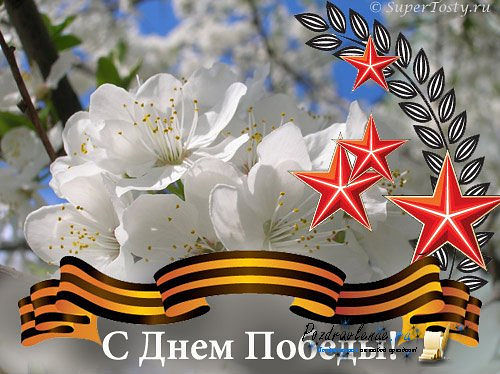 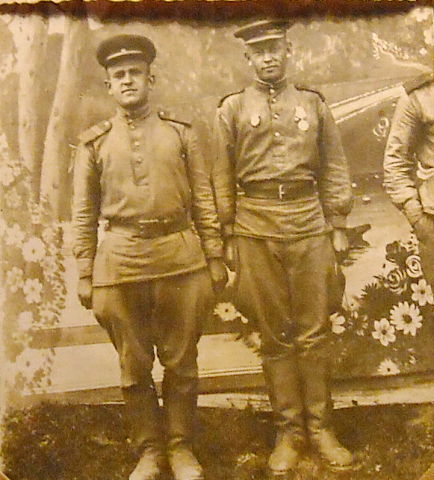 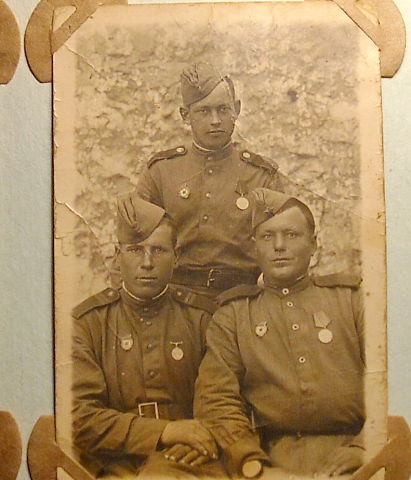 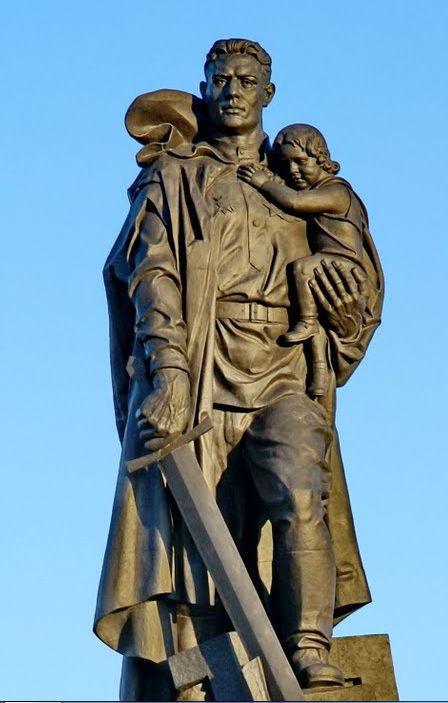 19
121